Automating Grammar Comparison
by
Ravichandhran Madhavan, EPFL
Mikael Mayër, EPFL
Sumit Gulwani, MSR
Viktor Kuncak, EPFL
Overview of the Talk
Proving equivalence of two CFGs

Generation of words belonging to a CFG

Finding counter-examples for equivalence
Applications
Online grammar tutoring system : grammar.epfl.ch

Compatibility of programming language grammars
Motivation 
& 
Contributions
Example
Well formed function types over Int
	Int  
	Int => Int 
	Int , Int => Int => Int 
	...
type → args => type | Int 
	args → Int , args | Int
LL(1) Grammar for Function Types
type → Int rest 
rest  → => type | , Int args | ε
      args → , Int args | => type
Equivalence is not obvious
Hard to verify manually
But, this is exactly what we do while grading
An Incorrect Solution
T → A => T | Int 	
A → Int , T | Int
type → args => type | Int 
args → Int , args | Int
Buggy
Smallest counter-example ?
	Int , Int , Int => Int
Comparing PL Grammars
Grammars are often rewritten for efficient parsing
		 
Need to catch errors introduced during rewriting

Identify sources of imprecision
Imprecisions Example
enum ID implements Char {
  ...
}
accepted by ANTLR v4 Java 7 Grammar
private private public public class ID {
  ...
}
accepted by ANTLR v4 and Oracle JLS 7 Grammars
Summary of Results
Comparing PL Grammars
Evaluated the tool on 5 pairs of CFGs of 5 languages

Our tool found hundreds of discrepancies in < 1 min

More than 40% of words sampled uniformly at random are counter-examples
Finding Regression Errors
Automatically injected 3 kinds of errors into each grammar

Generated a total of 300 benchmarks

Our tool detected 87.3% of the errors

 3 times more errors than available state of the art and 10 times faster
Grammar Tutoring System
Analyzed a total of 1395 unique equivalence queries

Provided a verdict on 95% of queries 

Disproved 1042 (74.6%) by finding counter-examples

Proved 289 (20.7%)
Proving Equivalence
Background
Undecidable for CFGs but decidable for proper subclasses 

Deterministic CFGs 	
[G. Snizergues, ‘01]	
LL grammars 			
[Korenjak & Hopcroft, ‘66], 
[Olshansky & Pnueli, ‘77],
[Rosenkrantz & Stearns, ‘69]		 	 	 		

Sub-deterministic CFGs
[Valiant, 1970s]
[Harrison, Havel & Yehudai, ‘79]
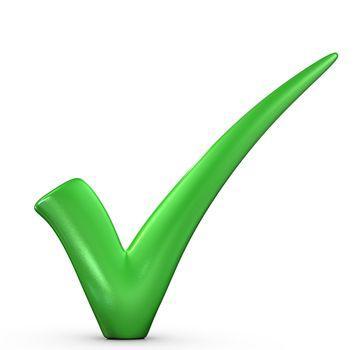 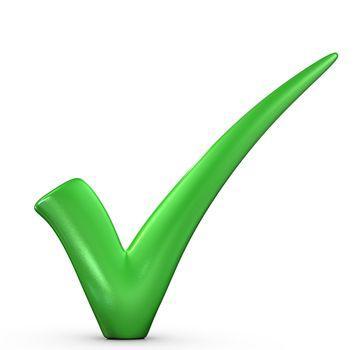 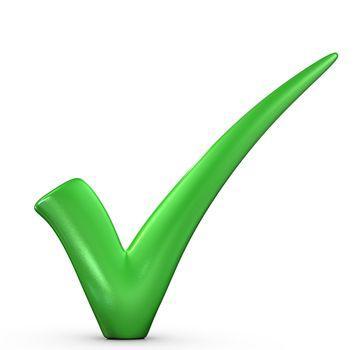 Generating Subgoals
Ambiguous
S → a T 
T → a T b | b
P → a R 
R → a b b | a R b | b
Hypothesize this holds for all strings with length < k
S ≣ P
S => a T  and P => a R
T ≣ R
Branch Rule
suffices to hold for strings of length < k
Equivalence To Inclusion
S → a T 
T → a T b | b
P → a R 
R → a b b | a R b | b
S ≣ P
S => a T  and P => a R
T ≣ R
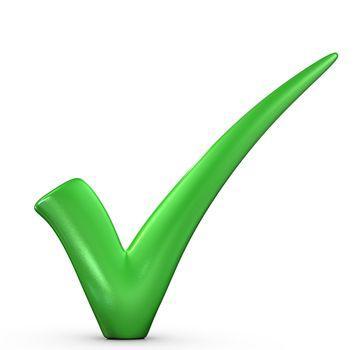 T b ≣ (bb U Rb)
𝜺 ≣ 𝜺
(bb U Rb) ⊆ T b
T b ⊆ (bb U Rb)
Exploiting Test cases
S → a T 
T → a T b | b
P → a R 
R → a b b | a R b | b
S ≣ P
Use examples to simplify
T ≣ R
𝜺 ≣ 𝜺
(bb U Rb) ⊆ T b
T b ⊆ R b
Preventing Divergence
S → a T 
T → a T b | b
P → a R 
R → a b b | a R b | b
Derive shortest word of T from R b

R b =>* b b
R is used in the derivation

Compare the parts that were used by the derivation and those that weren’t
T b ⊆ R b
T ⊆ R
b ⊆ b
Split Rule
Using Inductive Hypotheses
P → a R 
R → a b b | a R b | b
S → a T 
T → a T b | b
S ≣ P
T ≣ R
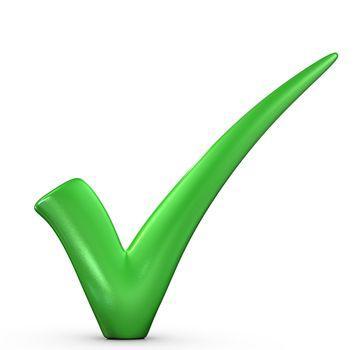 𝜺 ≣ 𝜺
(bb U Rb) ⊆ T b
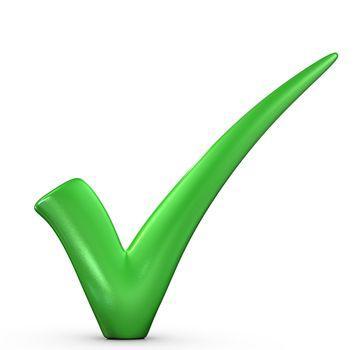 T b ⊆ Rb
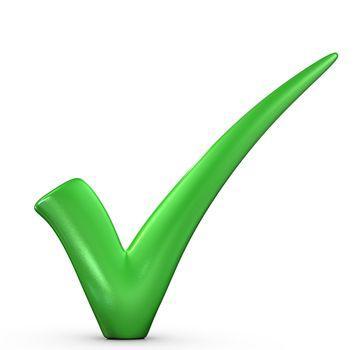 b ⊆ b
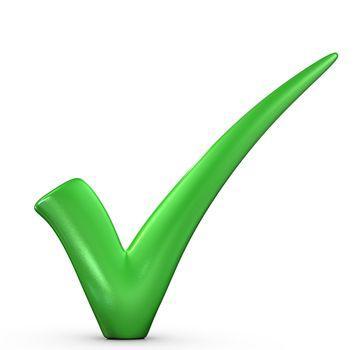 T ⊆ R
Holds by hypothesis
Discovering Counter-Examples
Enumerating Words / Parse Trees
Enumerators are bijective functions from natural numbers to parse trees
We define the function explicitly
Allows random access
Sequential enumeration
Randomly sampling
Incremental
O(|i|2 |w||maxRHS|)
Discovering Counter-examples
for Equivalence
Sample words from one grammar and check if they can be parsed by the other

We use  two parsers:
CYK with optimizations for batch parsing
Antlr v4 Parser
Results
Benchmark PL Grammars
ANSI C 2011 grammars  
Javascript (Mozilla Spec Vs Antlr)
Pascal  
Java 7  (Oracle Spec Vs Antlr)
VHDL 

Avg. size:  212.6 nonterminals & 420.2 productions
Comparing Grammars for the Same Language
More than 40% of words sampled uniformly at random are counter-examples

~ 1ms to sample u.a.r one word of length between 1 and 50
Detecting Fine grained Errors
We injected 3 types of Error in each benchmark
Removing a  production
Removing a nonterminal of a production
Making a production infeasible in a specific context
	
	A -> a B 		A -> a B’
	B -> a c | d		B’ -> a c 
				B -> a c | d
Detecting Fine grained Errors [Cont.]
Grammar Tutoring System
Offers exercises on 
Constructing grammars from english descriptions

Conversions to normal forms CNF, GNF

Leftmost derivation of a string from a grammar

Has 60 problems with different difficulty level 

Used it in a 3rd year undergraduate course on computer language processing
Summary of Evaluation
Results on Proving Equivalence
Conclusion
We propose, implement, and evaluate approaches for
 
Enumerating and sampling words in polynomial time 

Discovering counter-examples for equivalence 

Proving equivalence that is
complete for LL grammars
applicable to arbitrary (ambiguous) grammars

http://grammar.epfl.ch